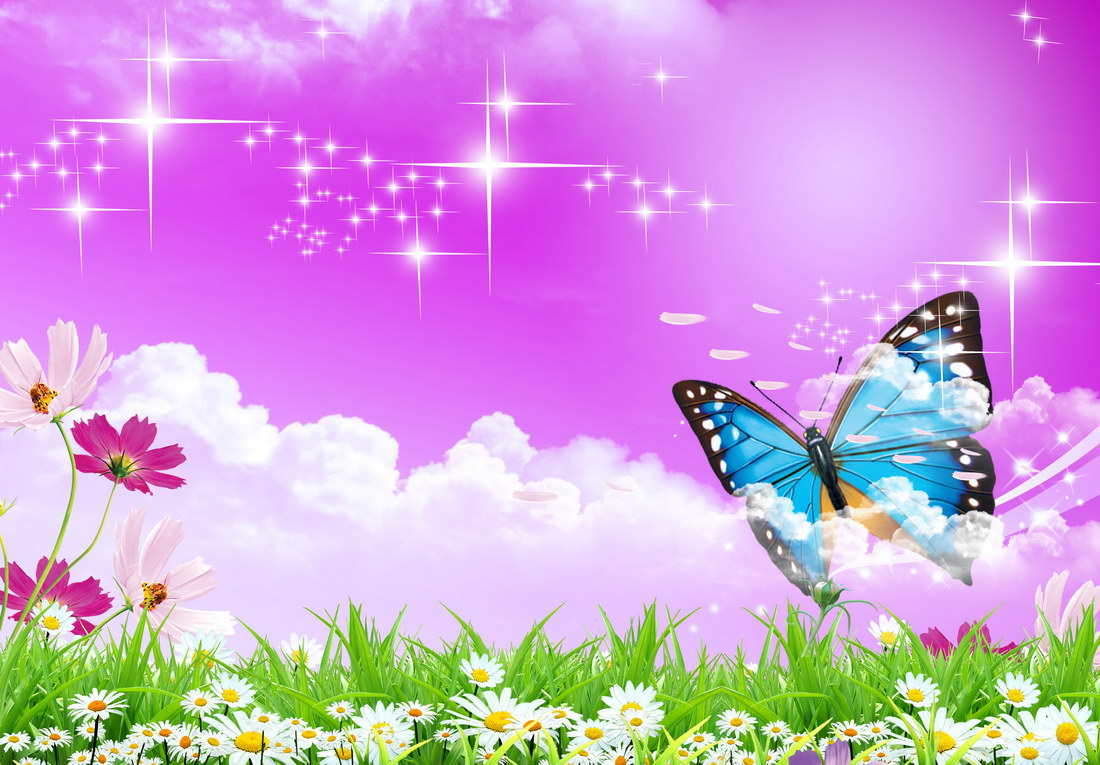 Муниципальное бюджетное образовательное учреждение
Средняя  общеобразовательная школа № 1
Коллективный проект
учеников 1 г класса
ЦВЕТОЧНЫЕ ФАНТАЗИИ
Руководитель 
Черепанова Светлана Валерьевна
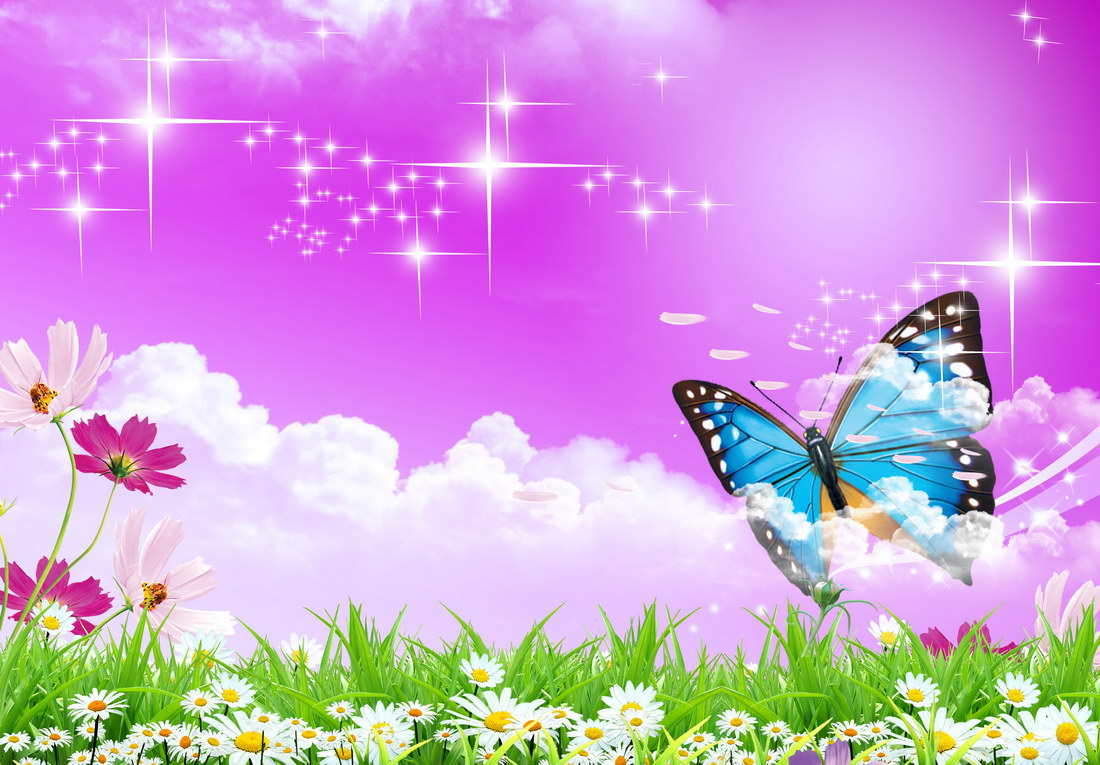 Проблема: недостаточные знания детей о посадке и уходе за растениями, отсутствие клумб с цветами на территории школы.Цель проекта: создание условий для экологического и трудового воспитания и образования, повышения социальной активности учащихся через включение их в практическую деятельность по декоративному оформлению пришкольной территории.Предмет: озеленение территории школы.Субъект: учащиеся 1 г класса.Объект: клумба на пришкольной территории.Гипотеза: если на внеурочной деятельности учащиеся научатся сажать, ухаживать и поливать растения, то в дальнейшем они смогут помогать своим родителям на огороде.Продукт: посаженые бархатцы на клумбу пришкольной территории.УУД: личностные, познавательные, коммуникативные, регулятивные.
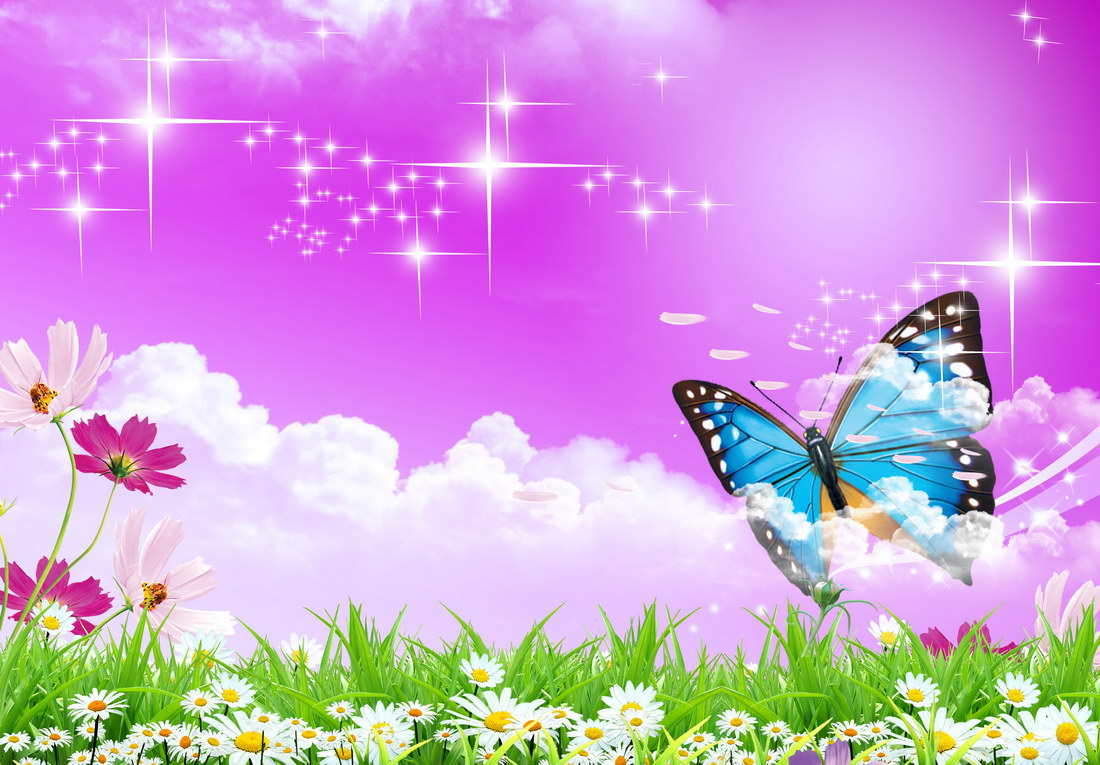 Задачи проекта:Образовательные: - углубление знаний о бархатцах как одного из средств декоративного оформления территории; - знакомство с основами цветоводства и агротехническими приёмами выращивания растений. Воспитательные: - воспитание чувства прекрасного по отношению к природе родного края,  трудолюбия; - воспитание чувства ответственности за сохранение  зеленых насаждений; - воспитание общей культуры. Развивающие: - развитие творческого мышления, навыков исследовательской работы; - развитие коммуникативных умений; - развитие умения планировать и анализировать свою деятельность, прогнозировать варианты последствия своих действий.
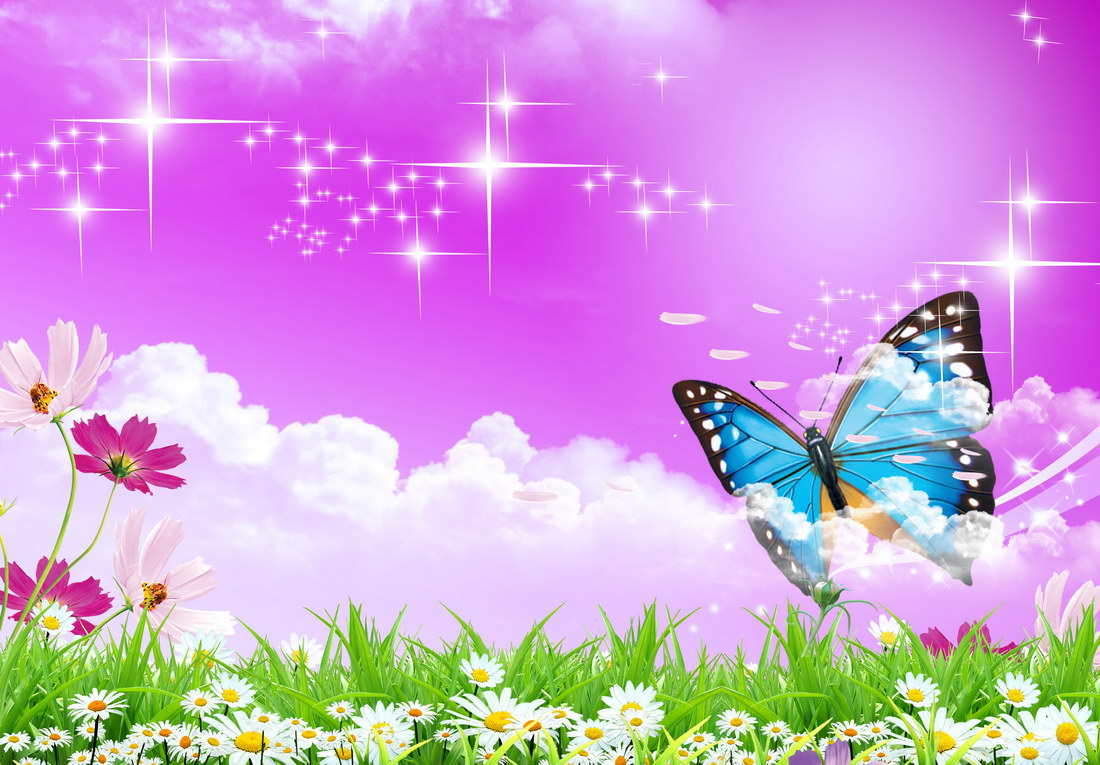 Учащиеся побывали в роли исследователей и выступили с докладами о бархатцах
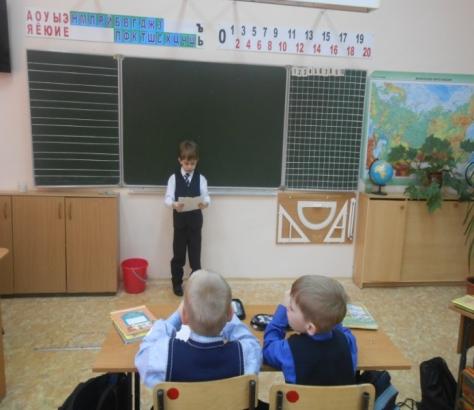 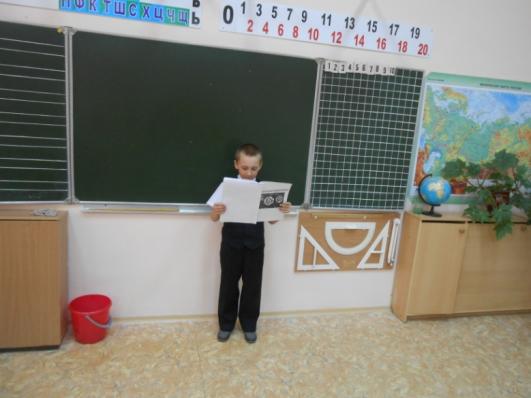 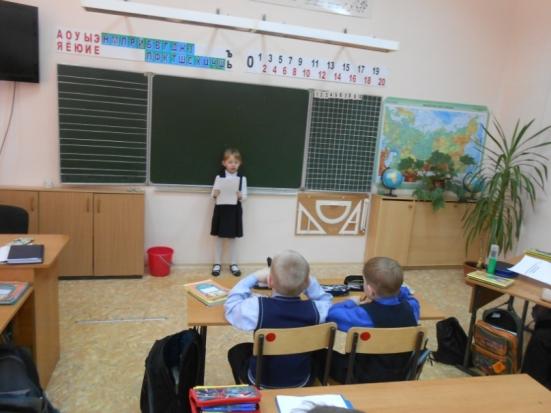 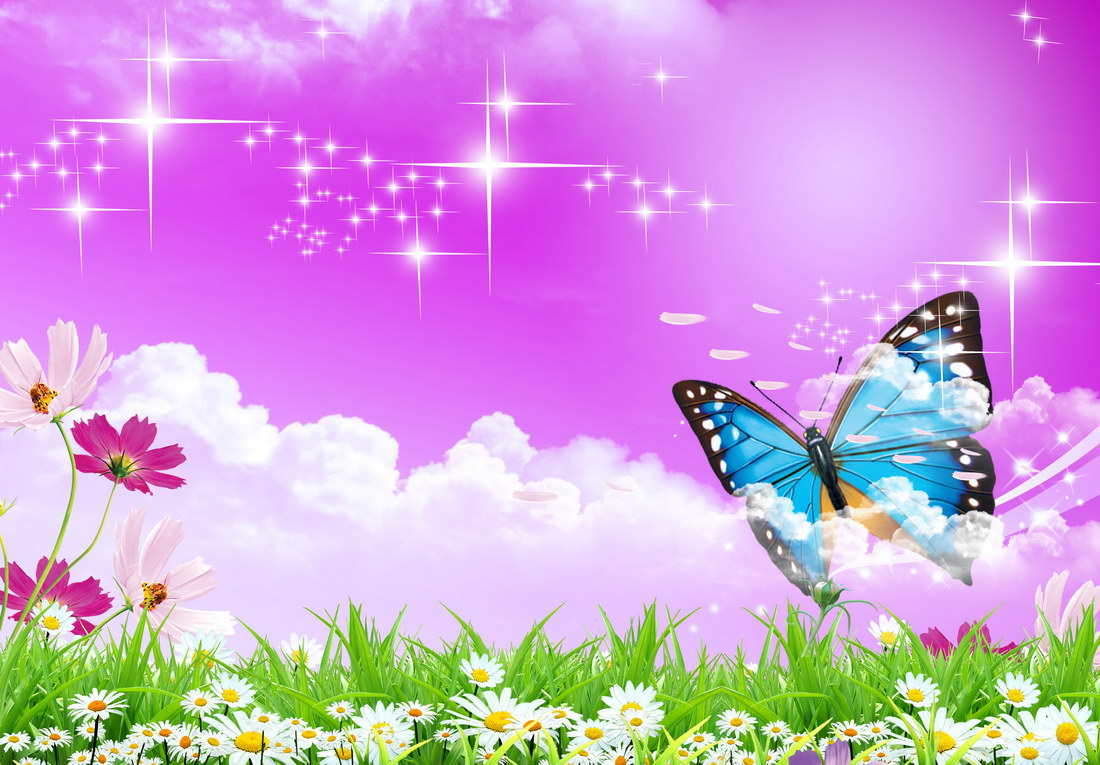 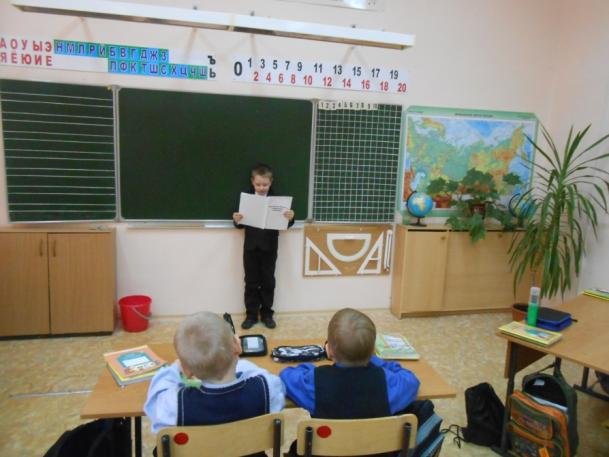 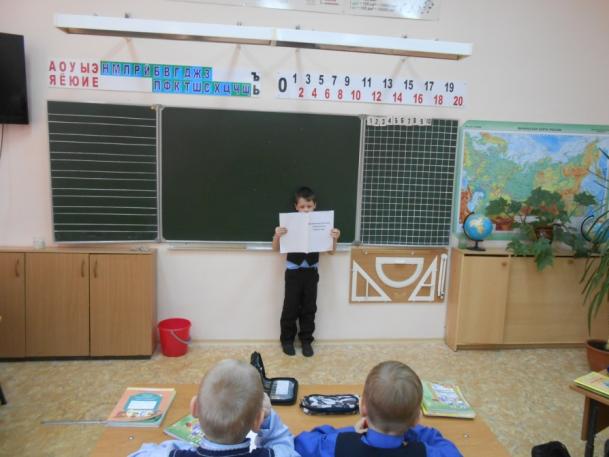 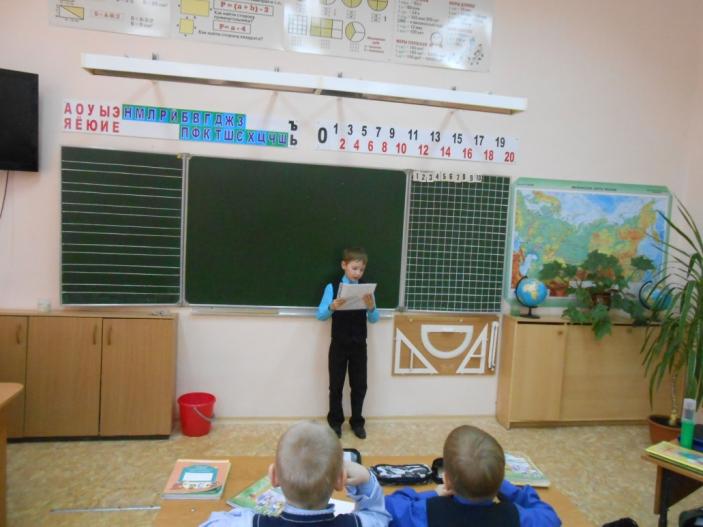 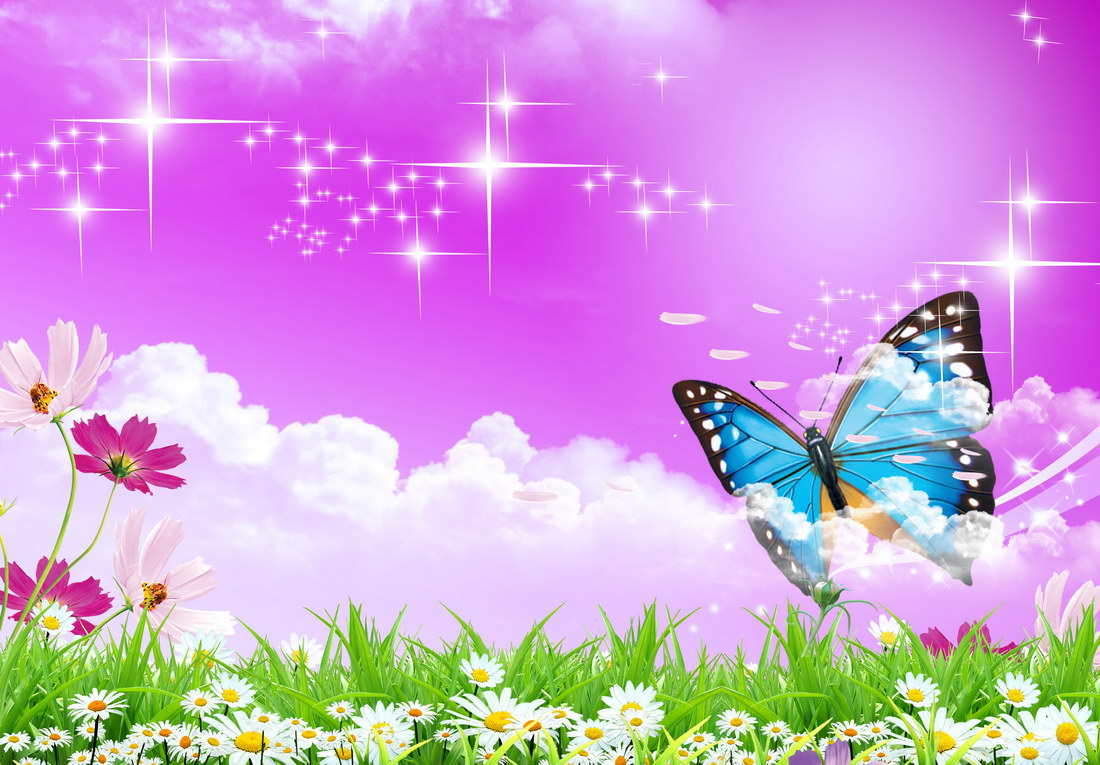 Дети опробовали на себе роль художника и дизайнера
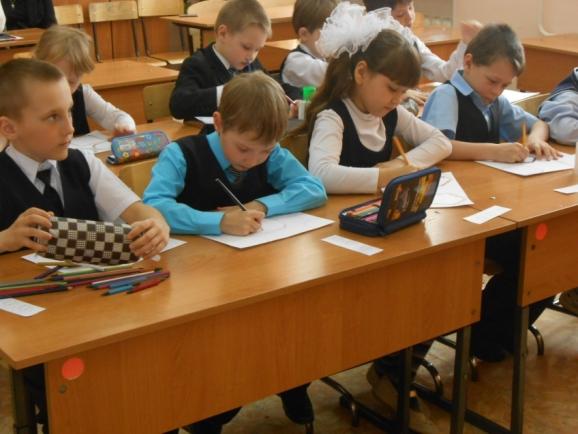 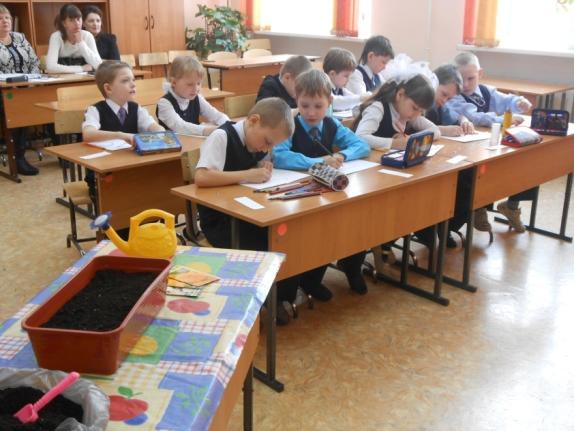 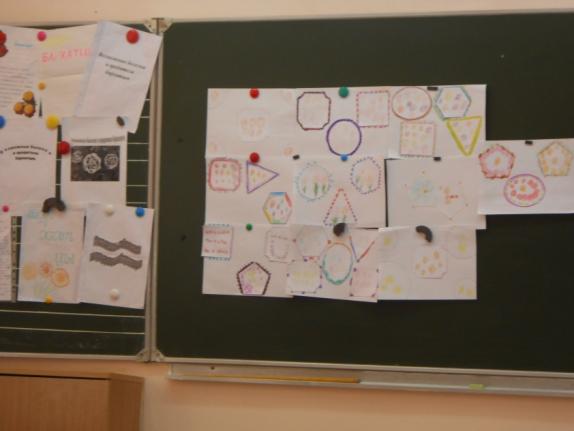 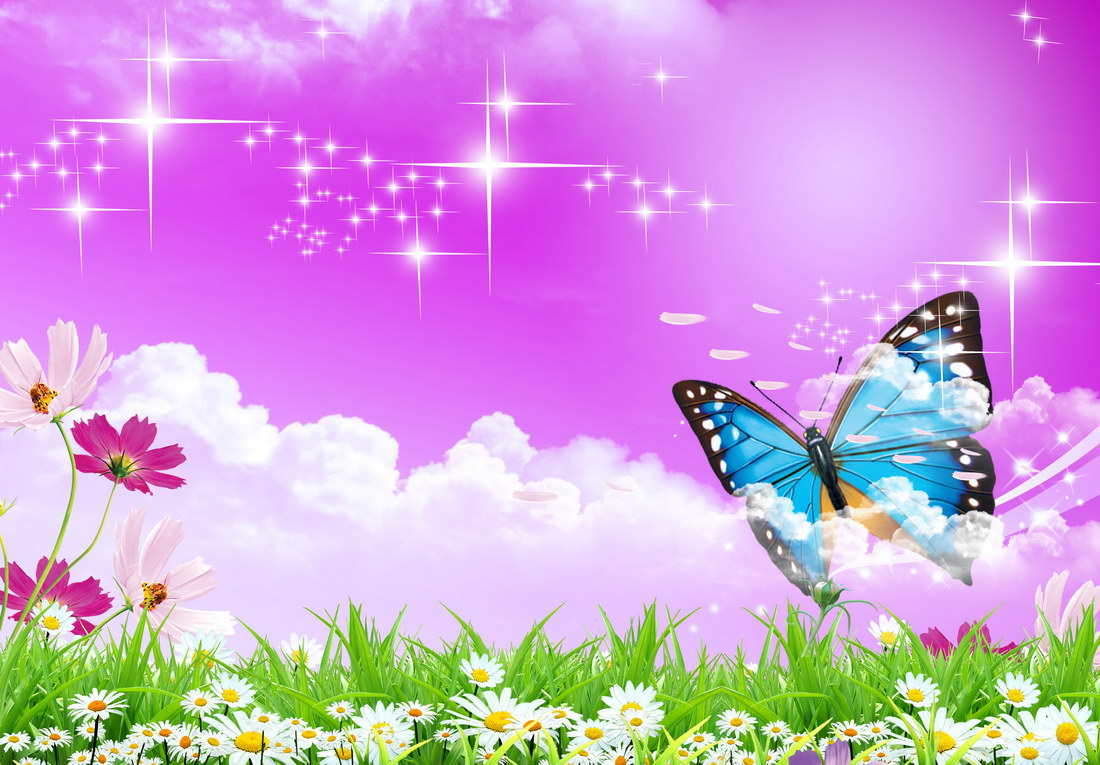 Посадка семян в грунт
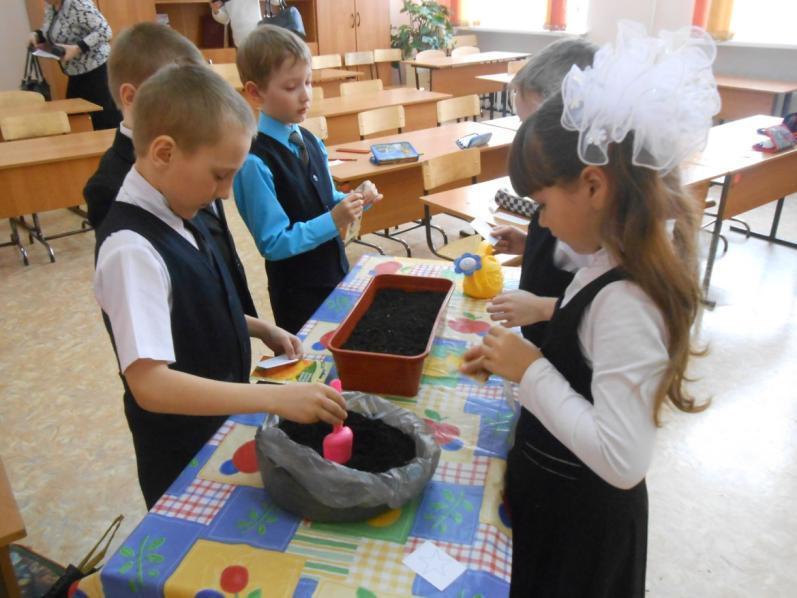 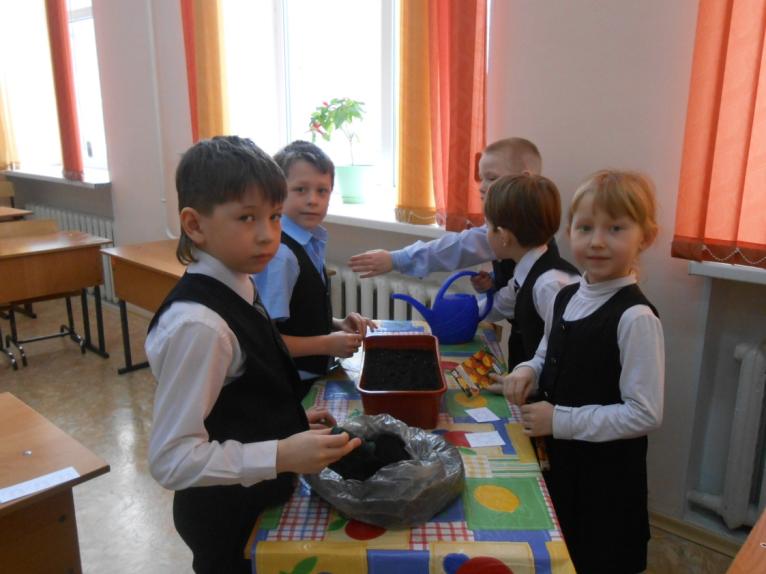 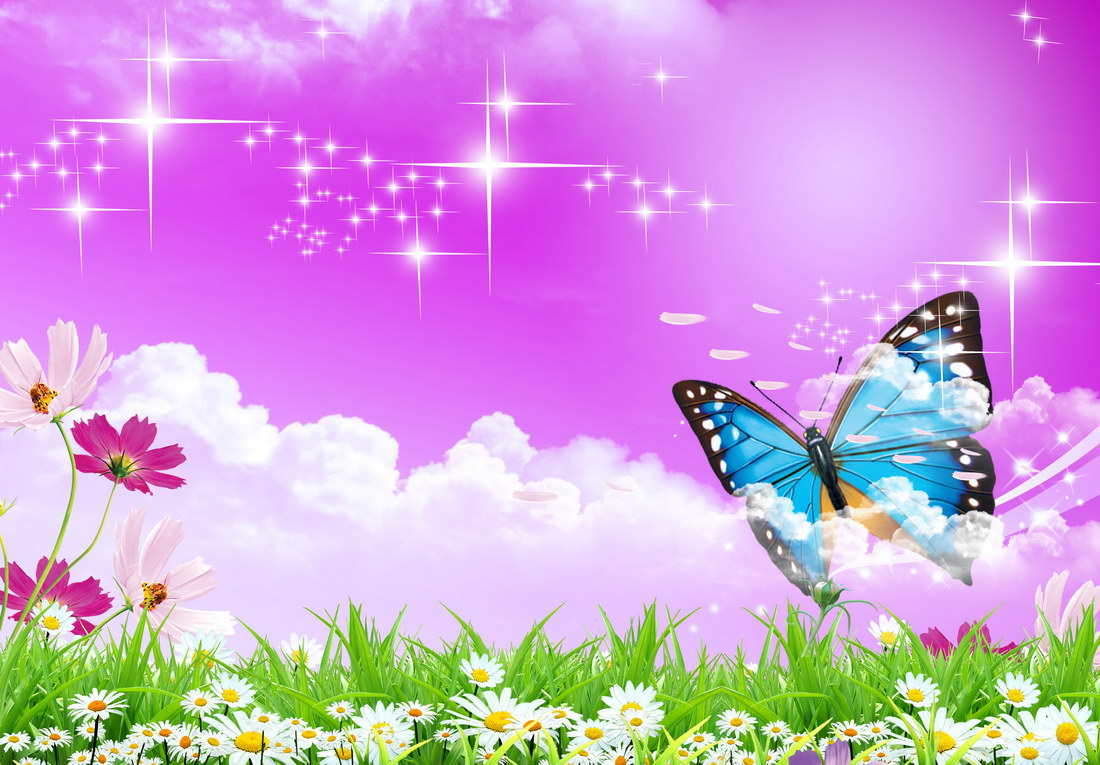 Каждый день после посадки семян дети наблюдали, когда же наступит тот момент, когда появится первый росточек. И этот момент наступил через 4 дня. Прейдя после выходных, они обнаружили, что бархатцы показали свои зеленые листочки, радости небыло предела!!!
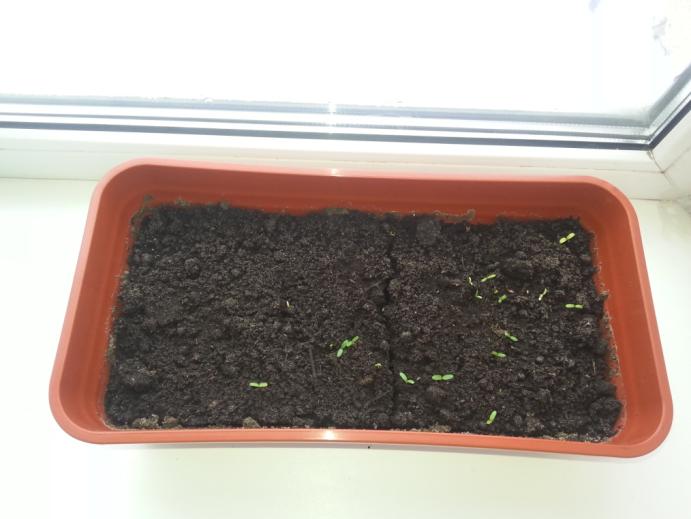 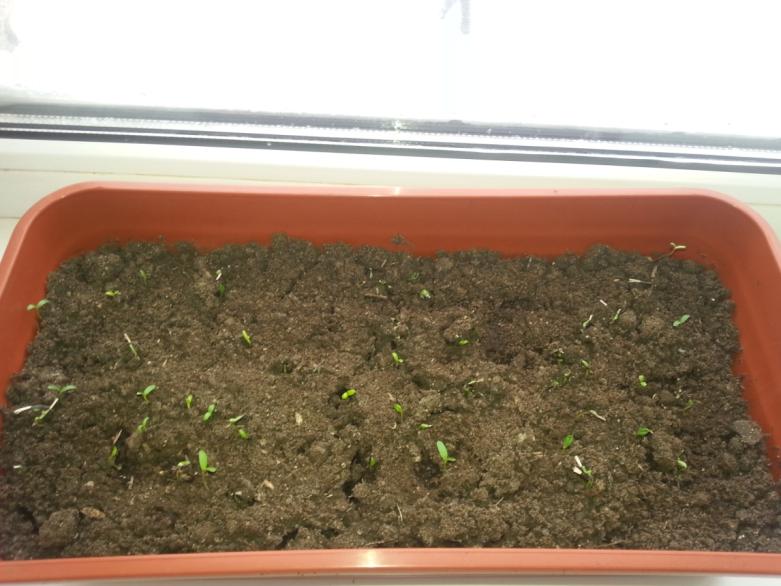 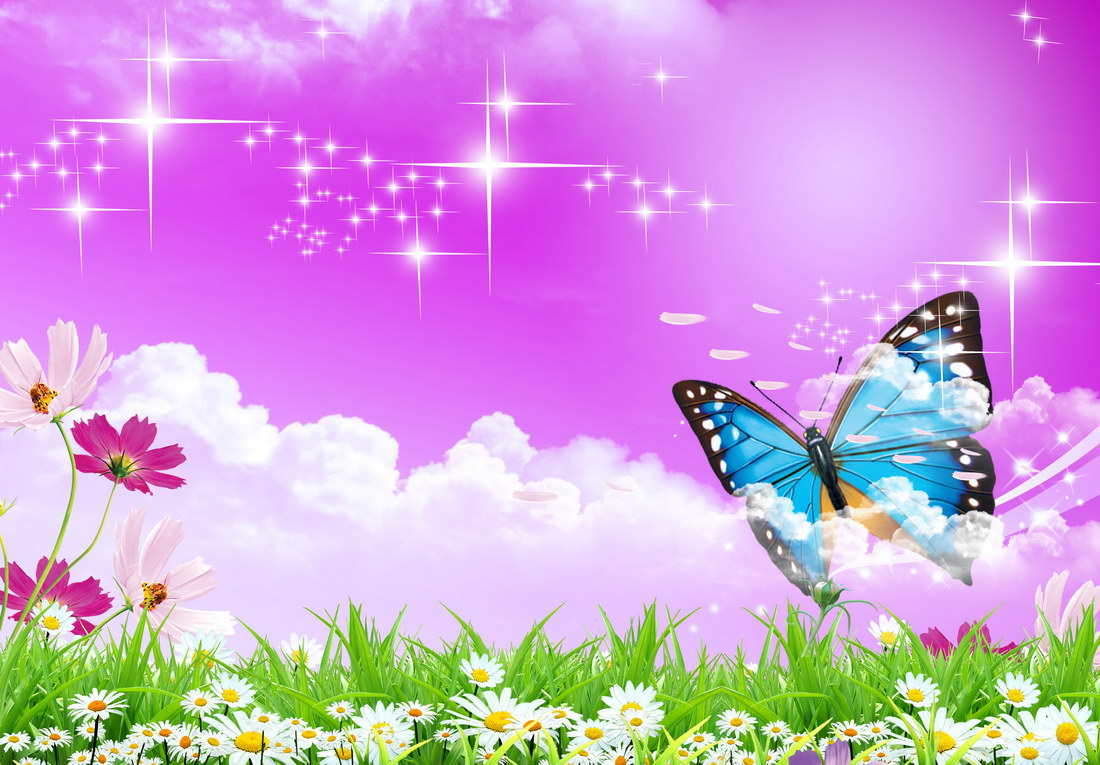 День ото дня учащиеся наблюдали за ростом бархатцев, но и не забывали вовремя совершить поливку
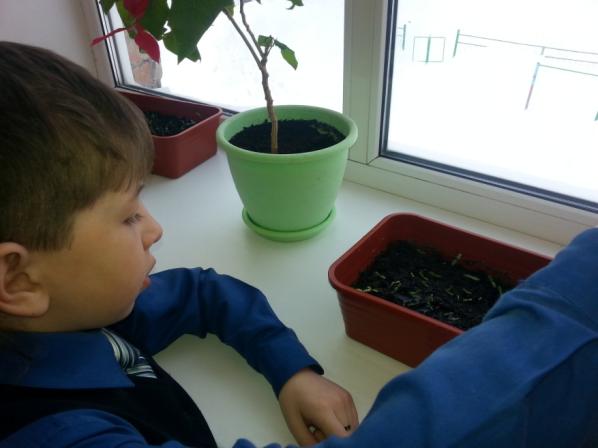 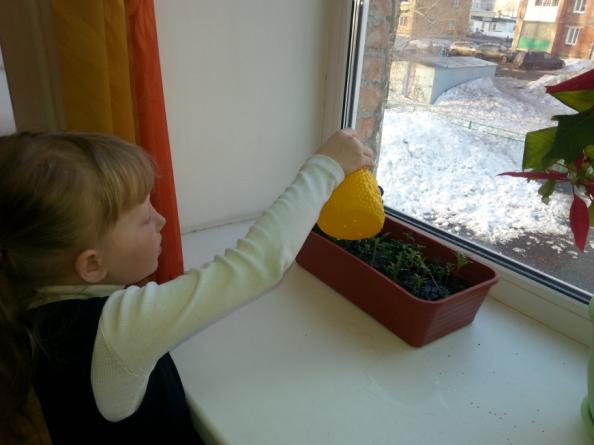 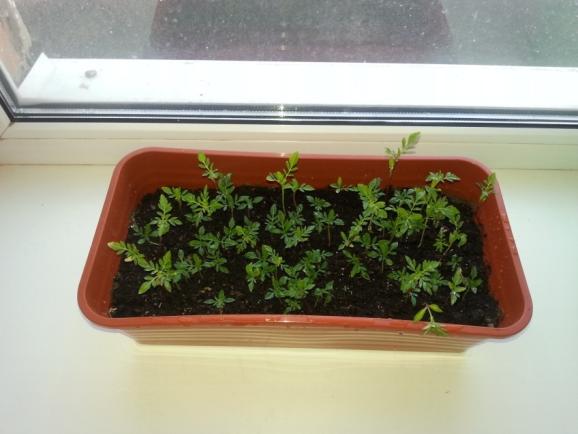 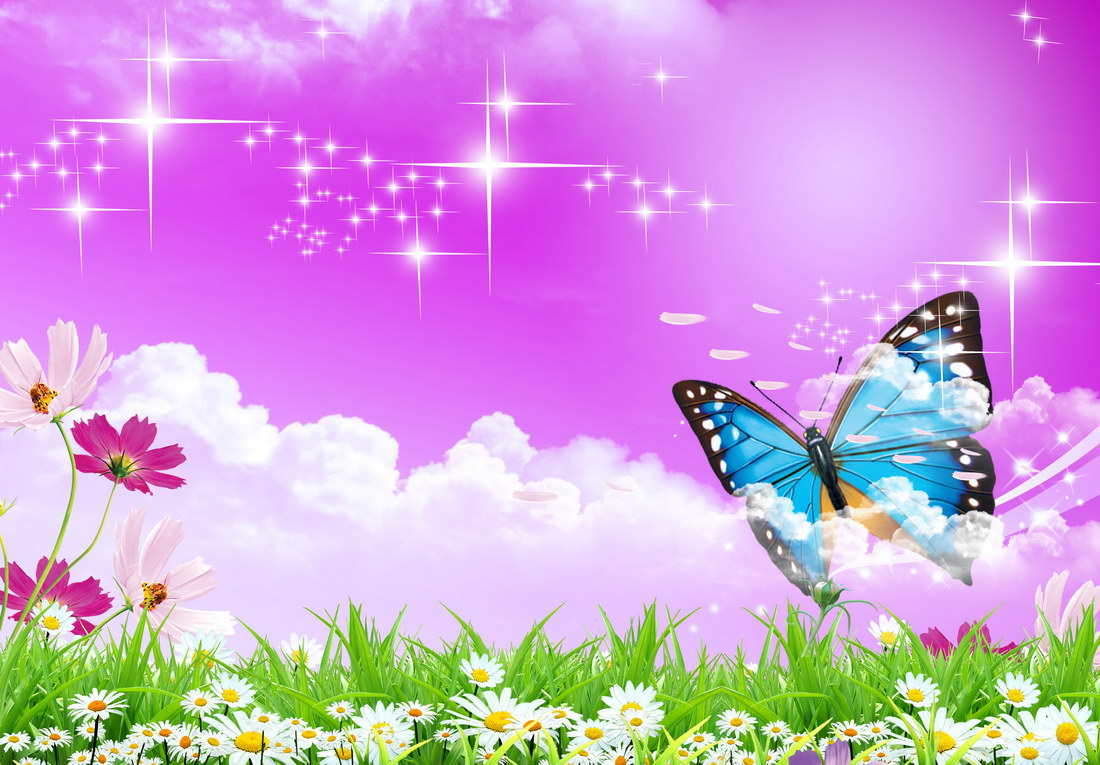 В результате работы над проектом учащиеся научились:
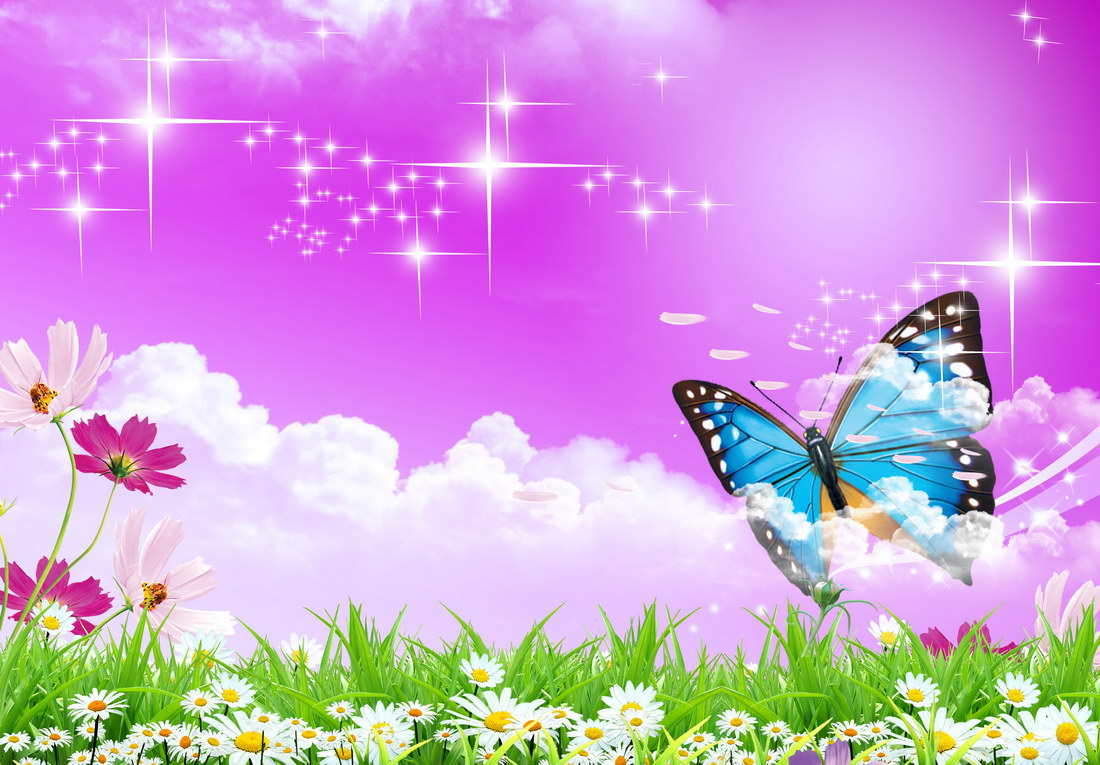 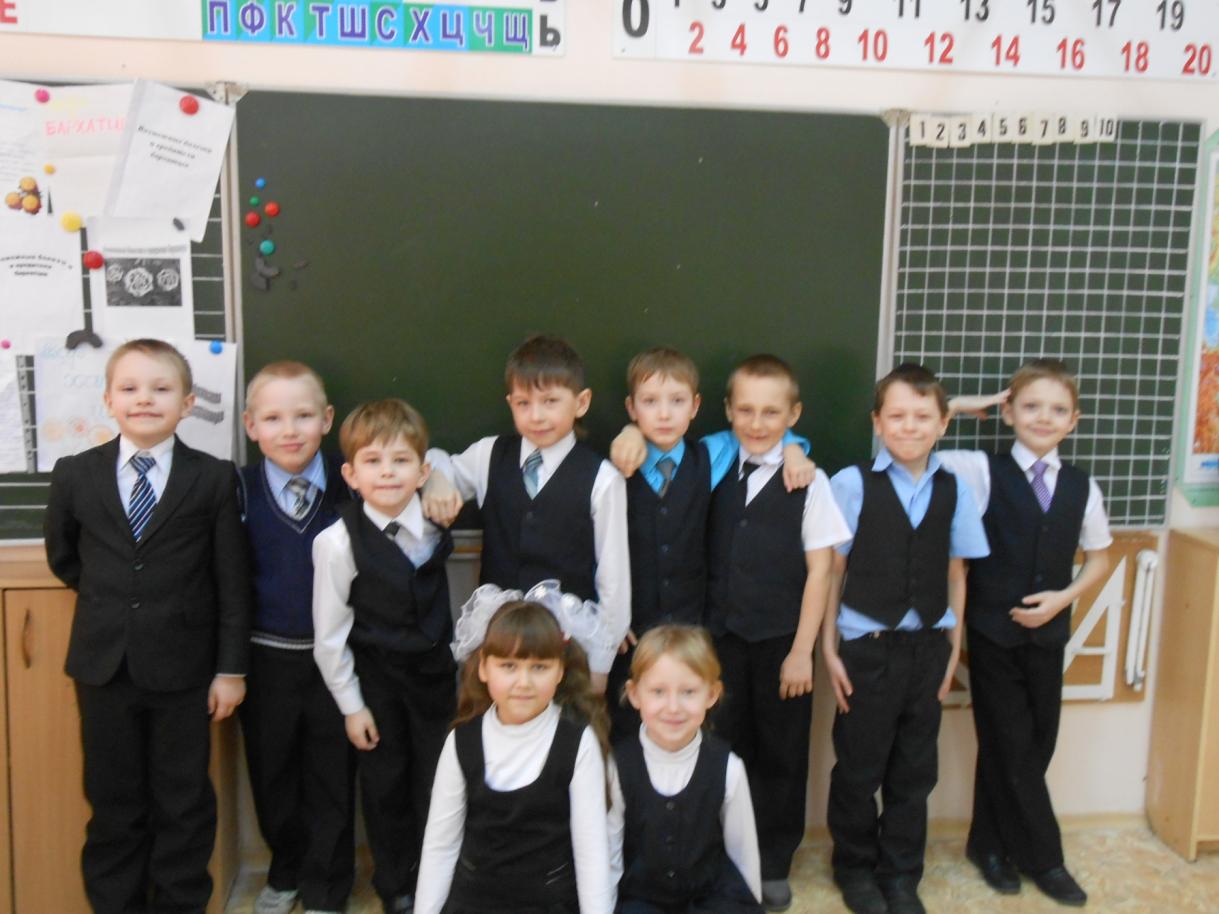